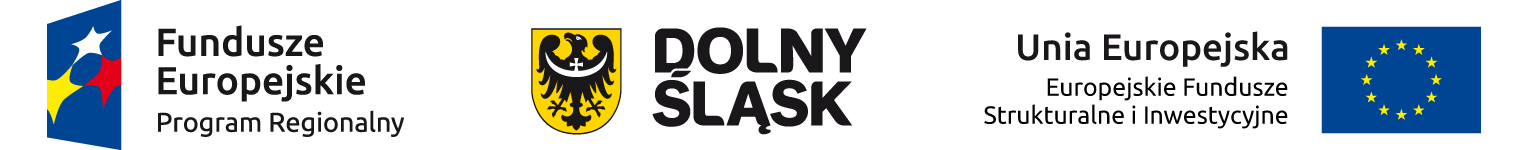 Stan wdrażania RPO WD 2014-2020na dzień 31.10.2017 r.
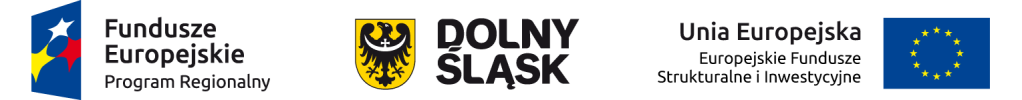 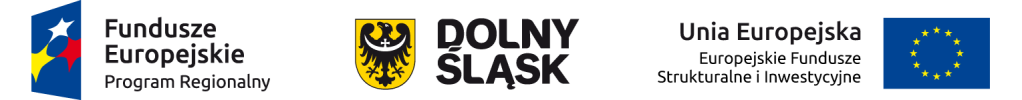 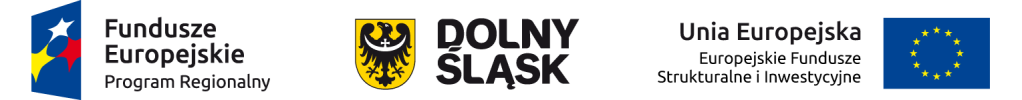 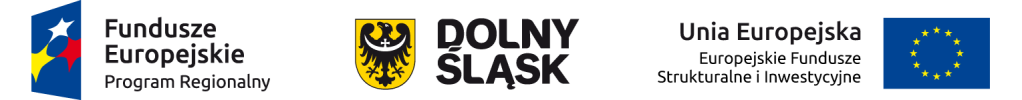 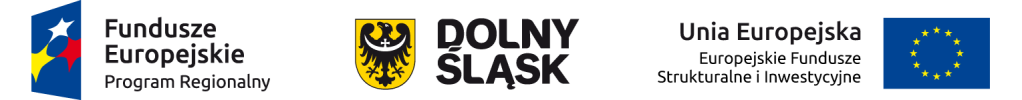 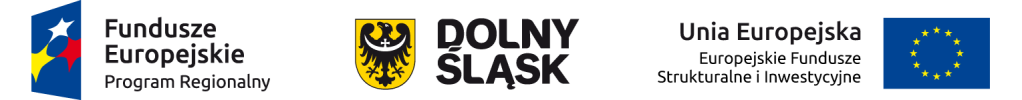 Dziękuję za uwagę